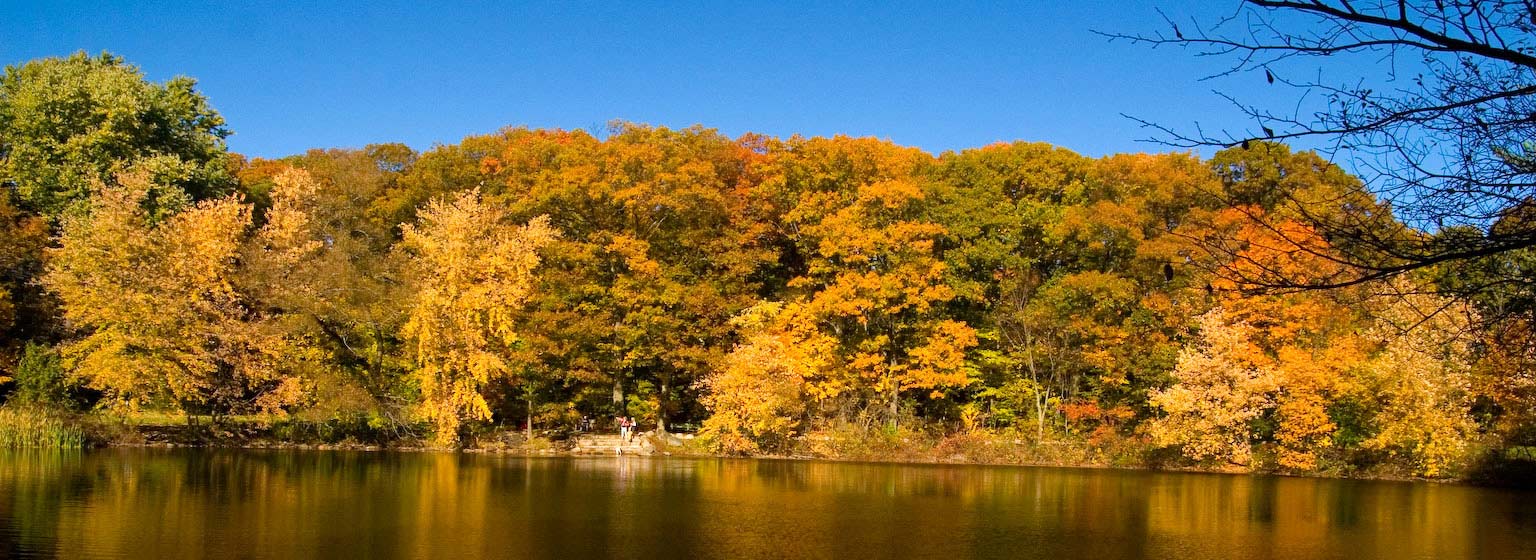 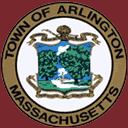 Community Preservation Act Committee
Clarissa Rowe, chair
Sue Doctrow, David Swanson
vice chairs
Alexander Franzosa, Town Meeting Presentation
Your text here
Your text here
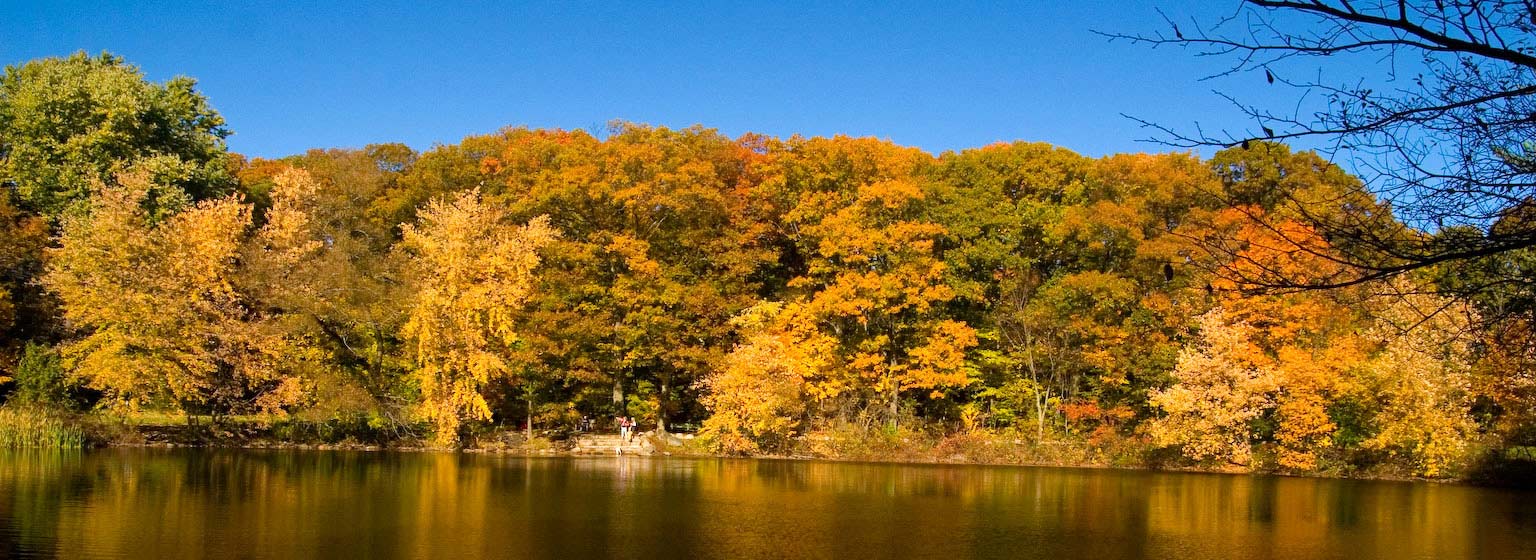 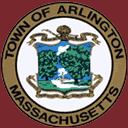 Fiscal Year 2024
Community Preservation Act (CPA)
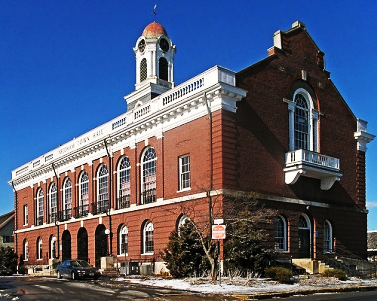 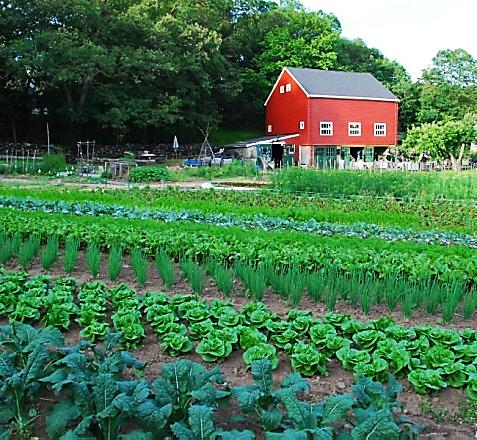 Historic Preservation

Open Space & Recreation

Community Housing
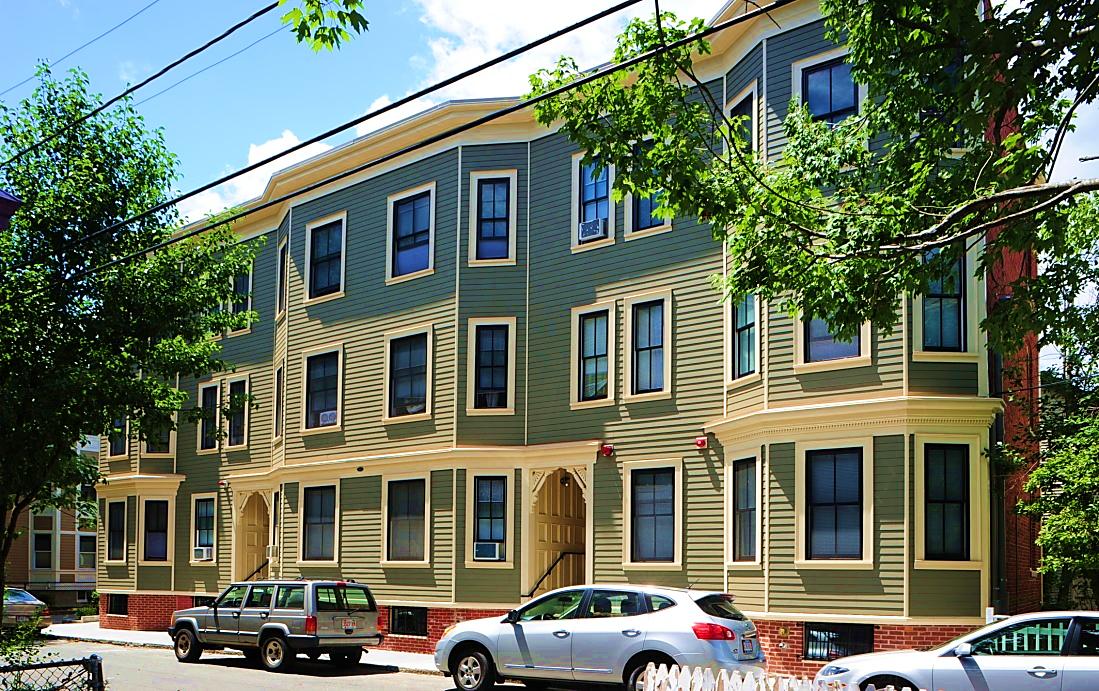 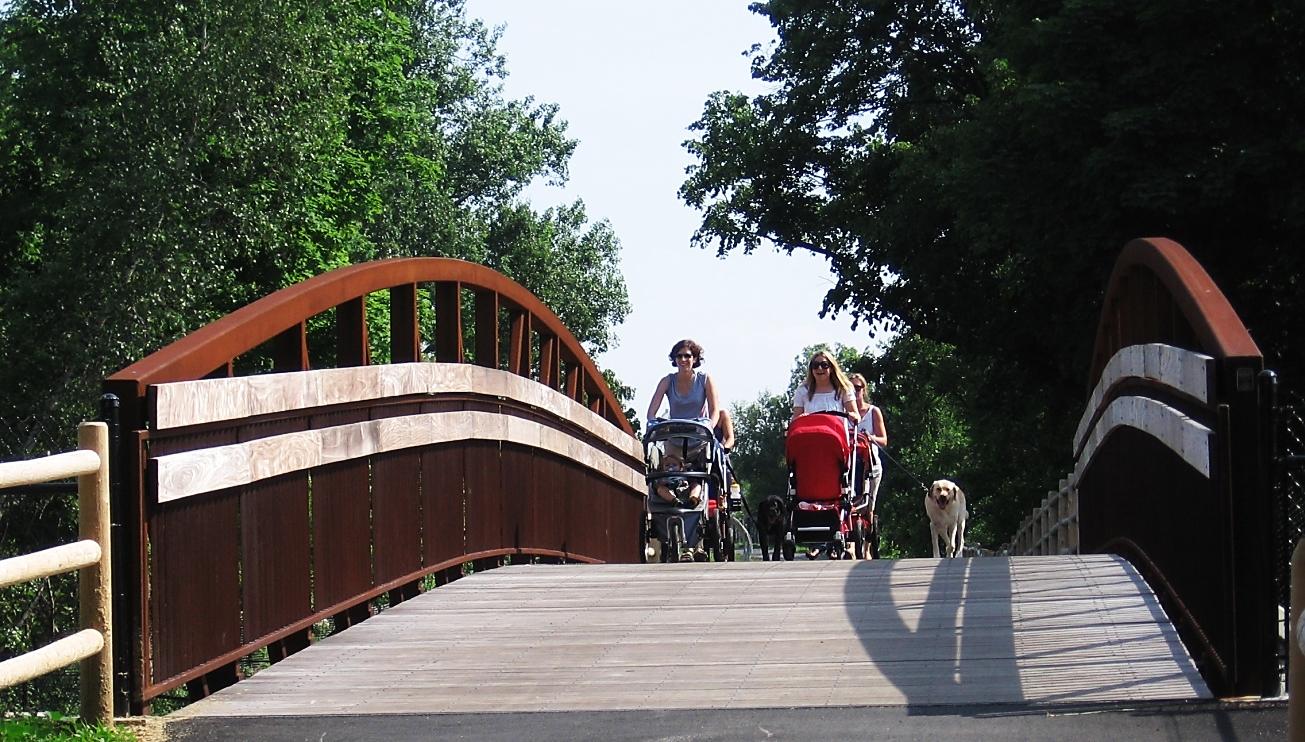 3
Annual CPA Spending
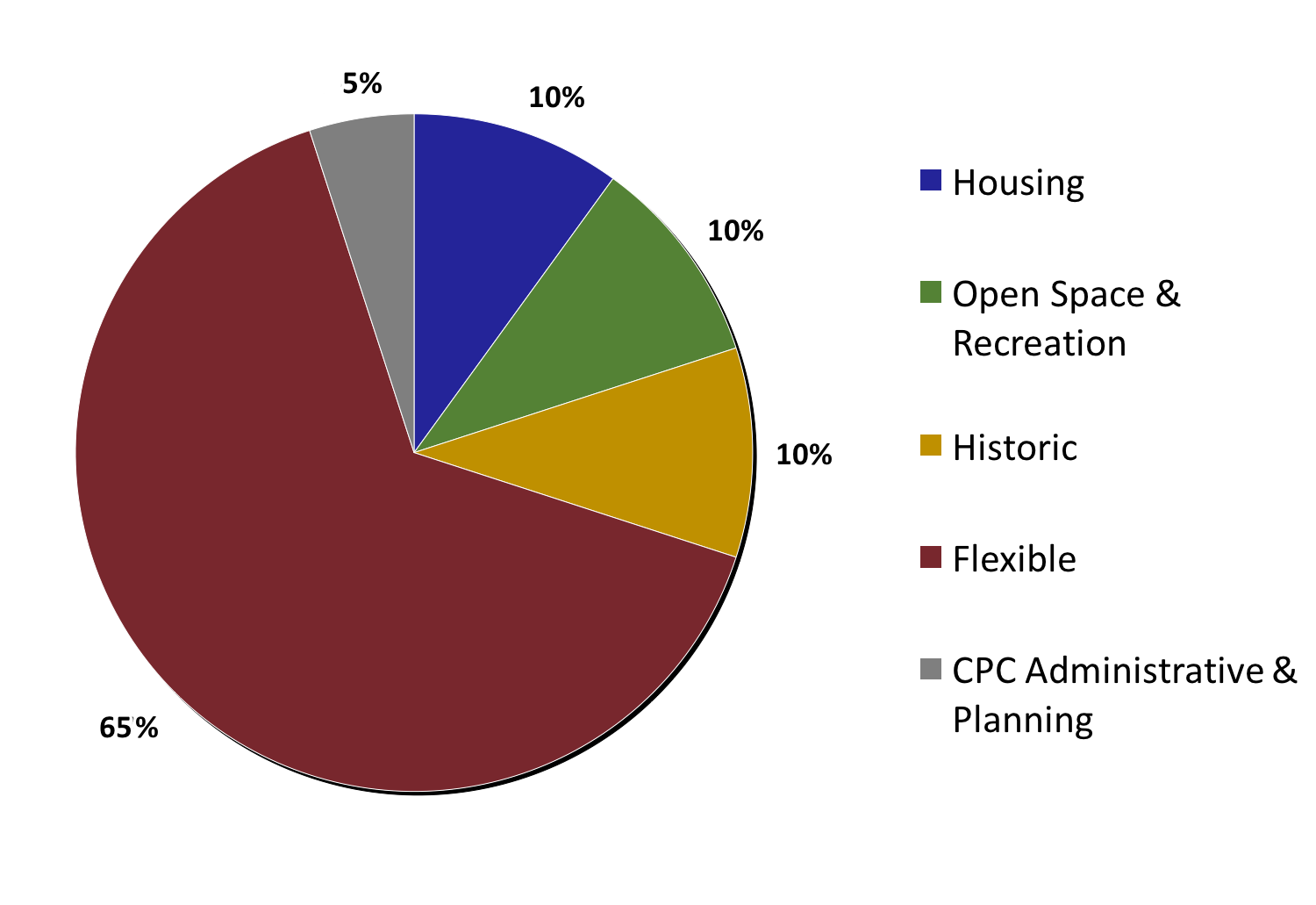 (required)
(required)
(required)
(Could be spent on projects in any CPA area, or save in a Budgeted Reserve)
CPAC administrative expenses
Unspent balance returns to local CPA fund at end of FY
[Speaker Notes: This year we received $3m in project requests.]
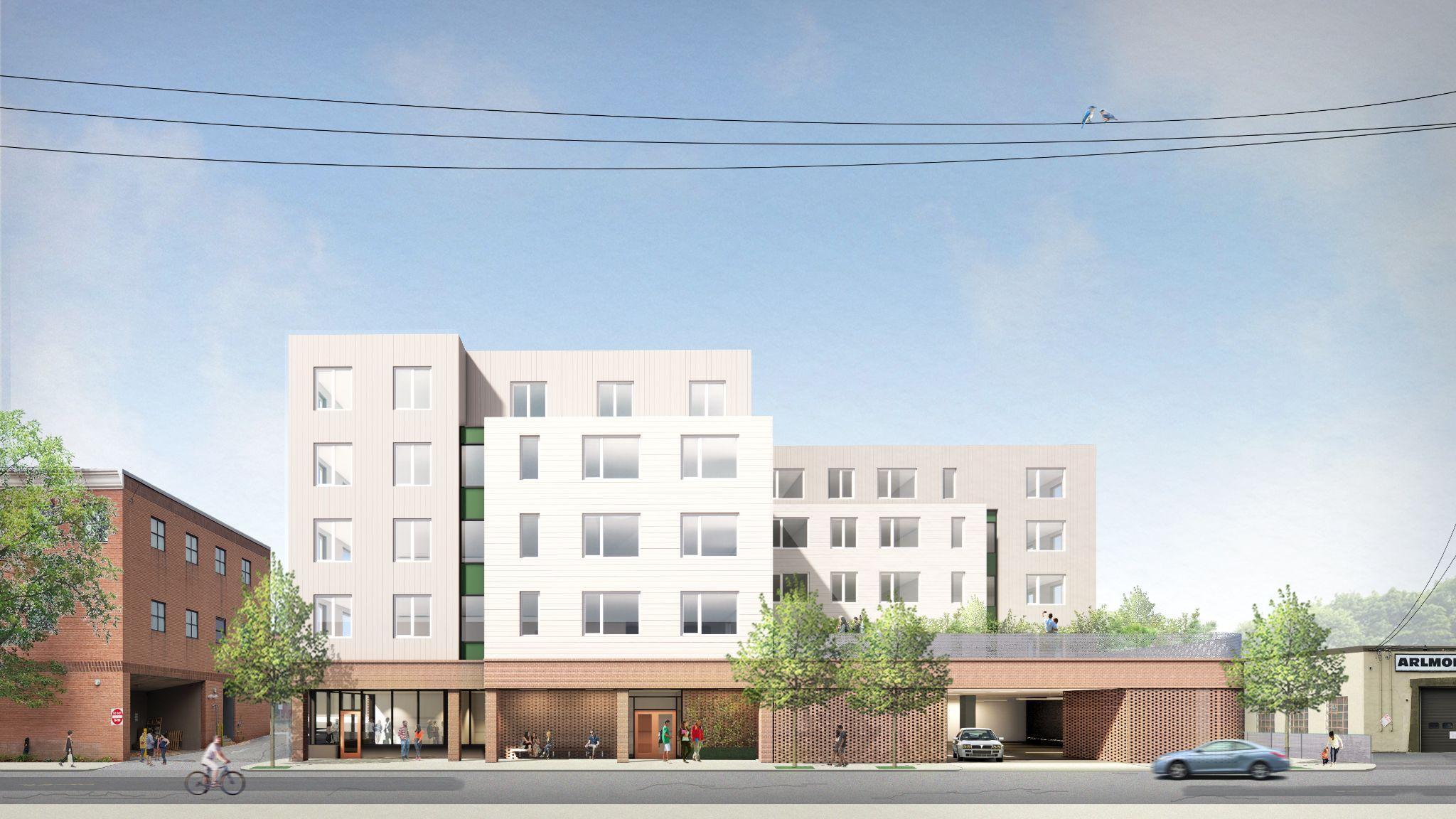 10 SUNNYSIDE AVENUE
$500,000.
Housing Corporation of Arlington
5
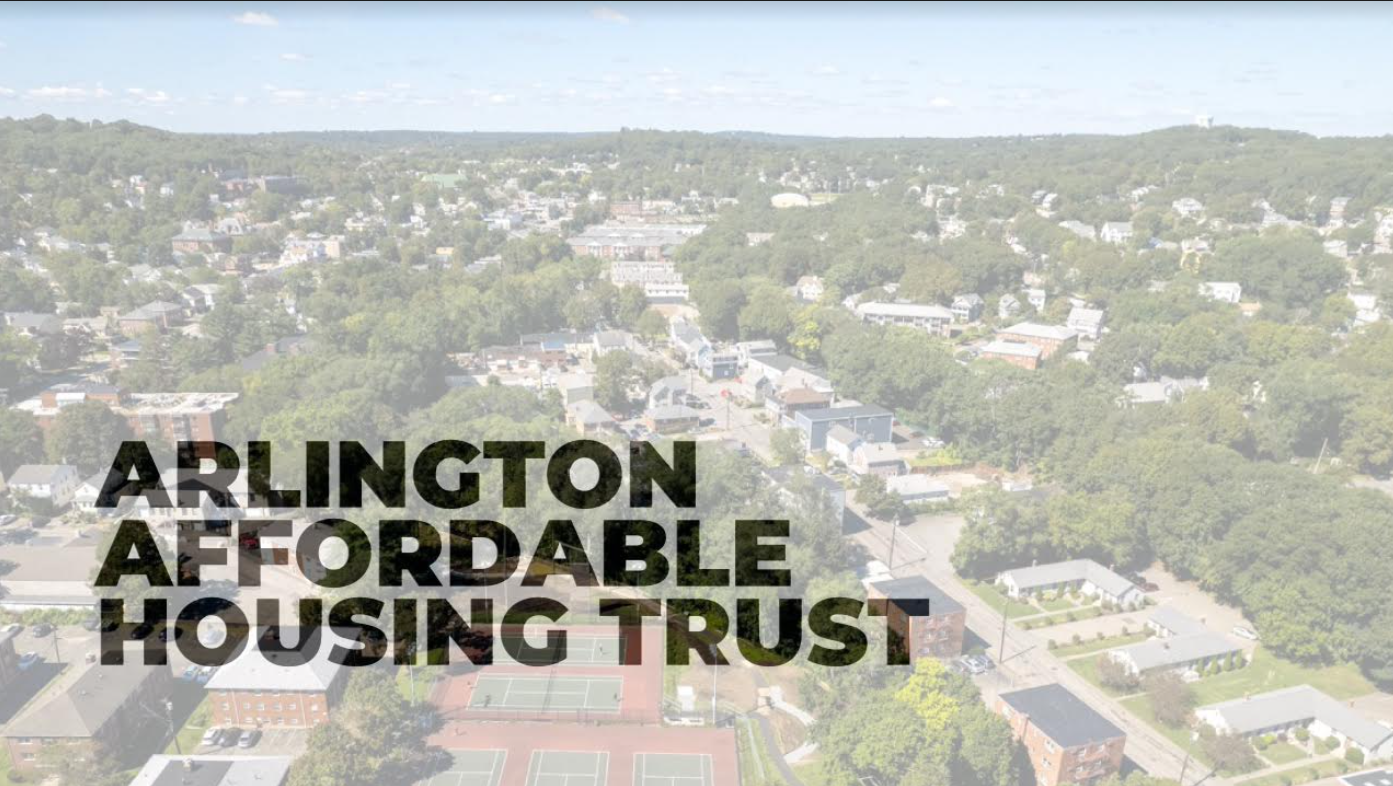 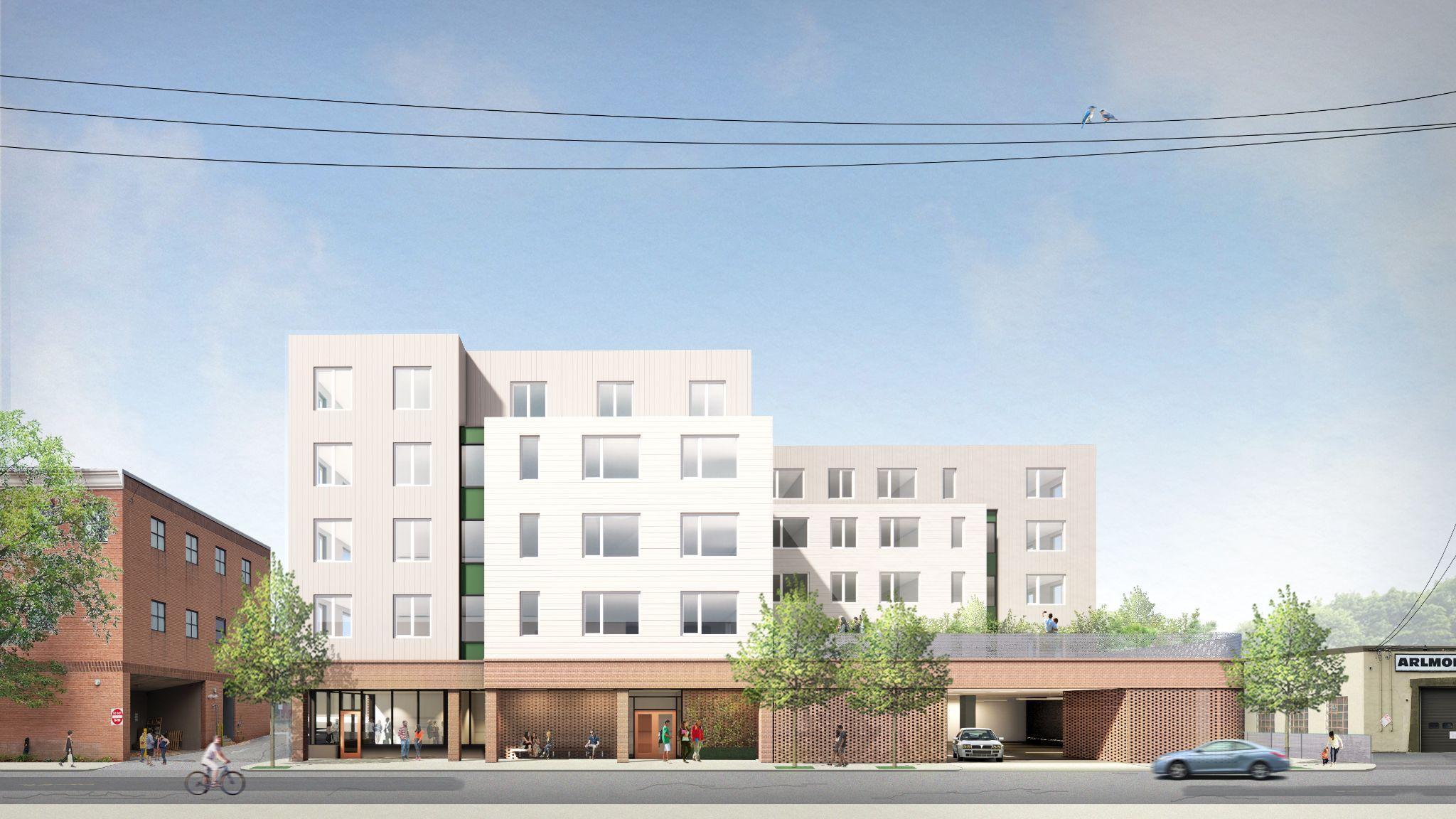 AFFORDABLE HOUSING TRUST FUND: 10 SUNNYSIDE AND SUPPORT
$370,000.
Arlington Affordable Housing Trust Fund
6
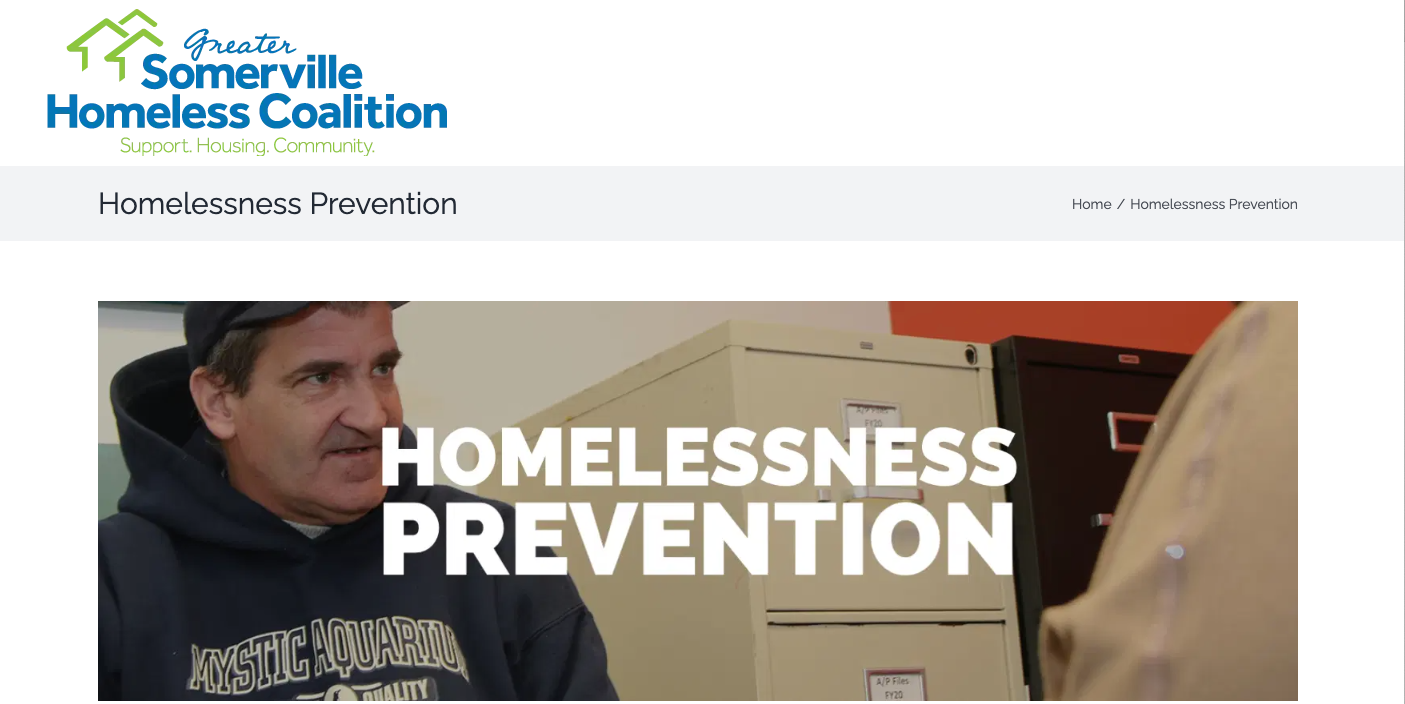 LEASING DIFFERENTIALPROGRAM
$30,634
Somerville Homeless Coalition
[Speaker Notes: The Leasing Differential project will support 25 apartments, comprising a total of 46 people, scattered throughout Arlington. 
More specifically, it will provide supplemental rental assistance to 9 of those apartments, comprising a total of 19 people. 
This proposed project will allow SHC to continue to keep 46 people housed and prevent them from falling back into homelessness. 
In fact, we have been renting some of these apartments in Arlington for nearly 19
years. Thus, we]
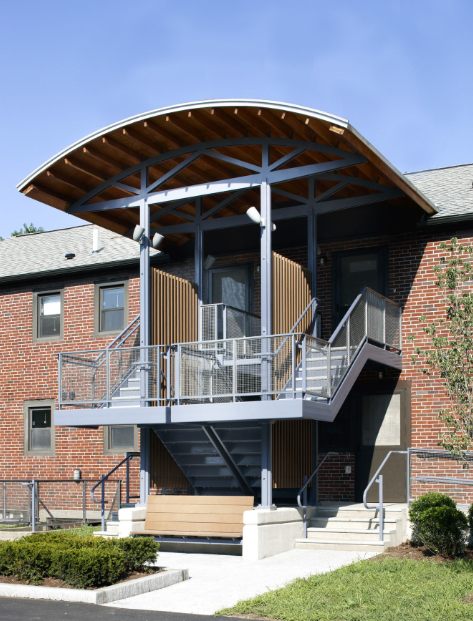 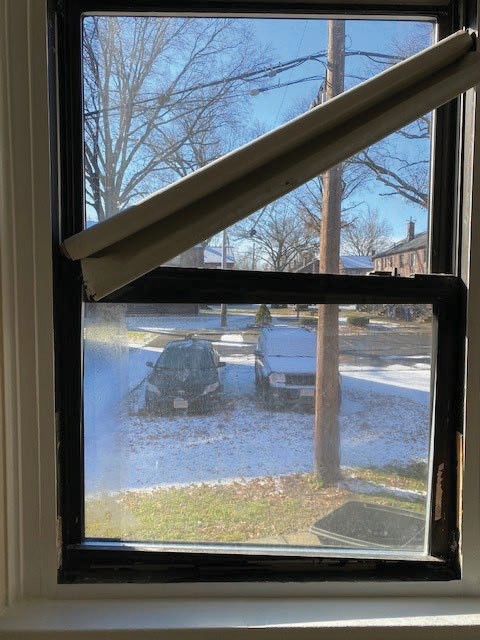 Menotomy Manor windows, Phase 2
$400,000.
Arlington Housing Authority
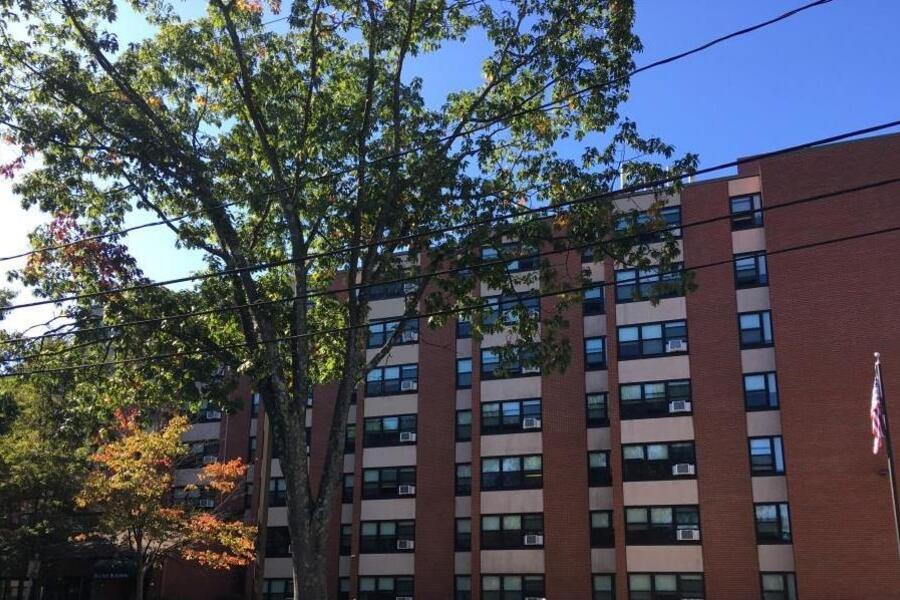 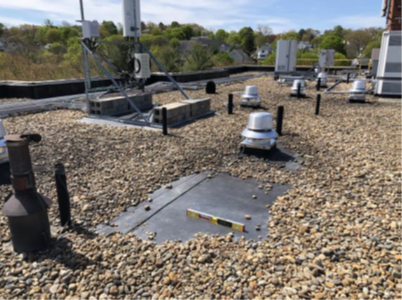 Hauser Roof replacement
$120,000.
Arlington Housing Authority
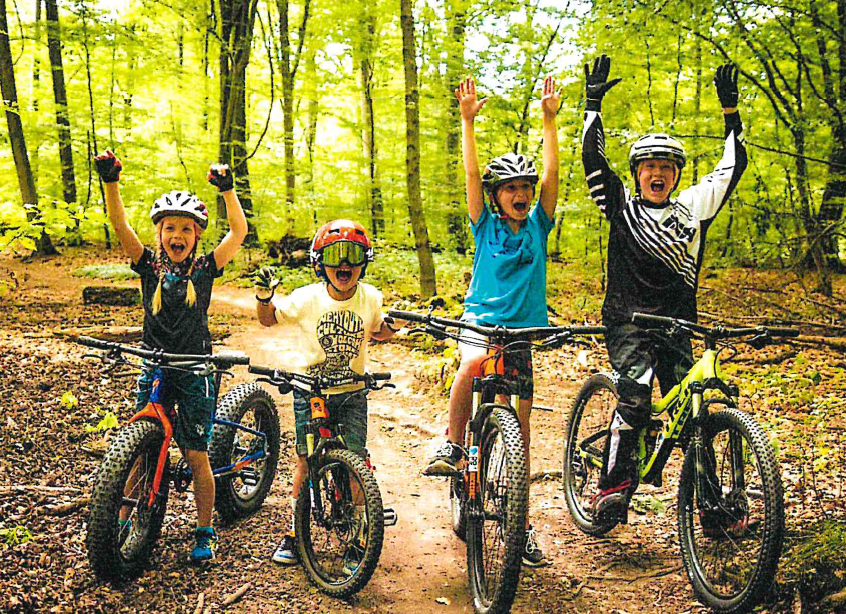 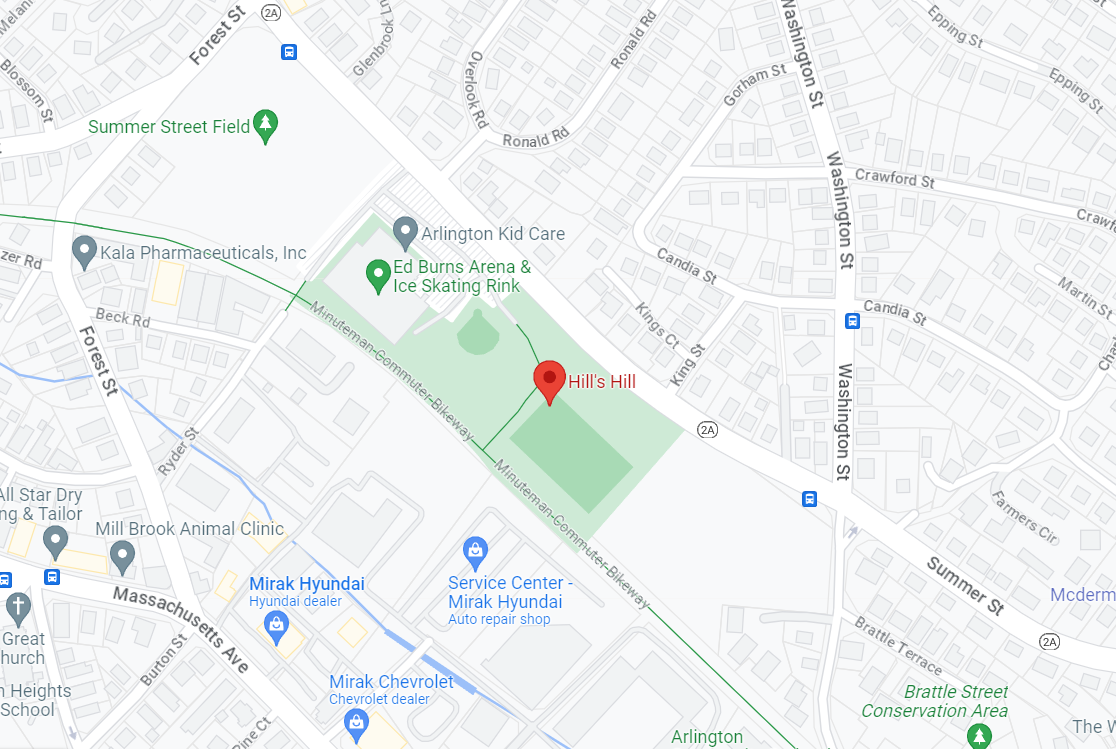 Your text here
Your text here
Hill’s Hill
Your text here
$400,000.
Parks and Recreation Commission
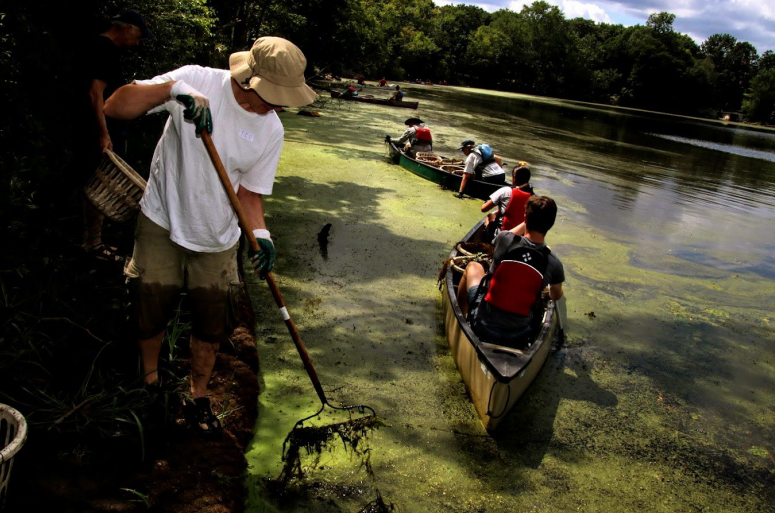 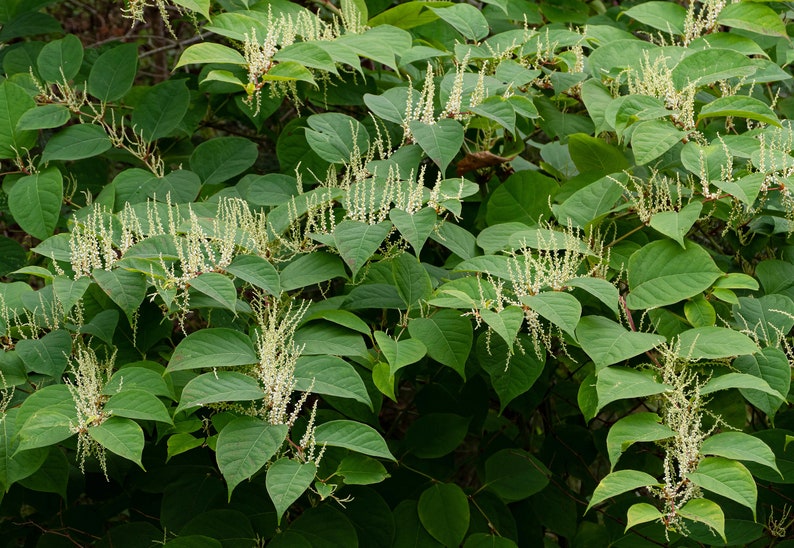 Invasive vegetation removal
$12,000.
Conservation Commission
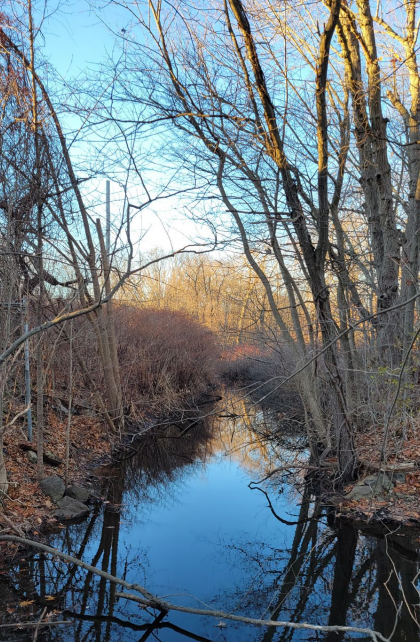 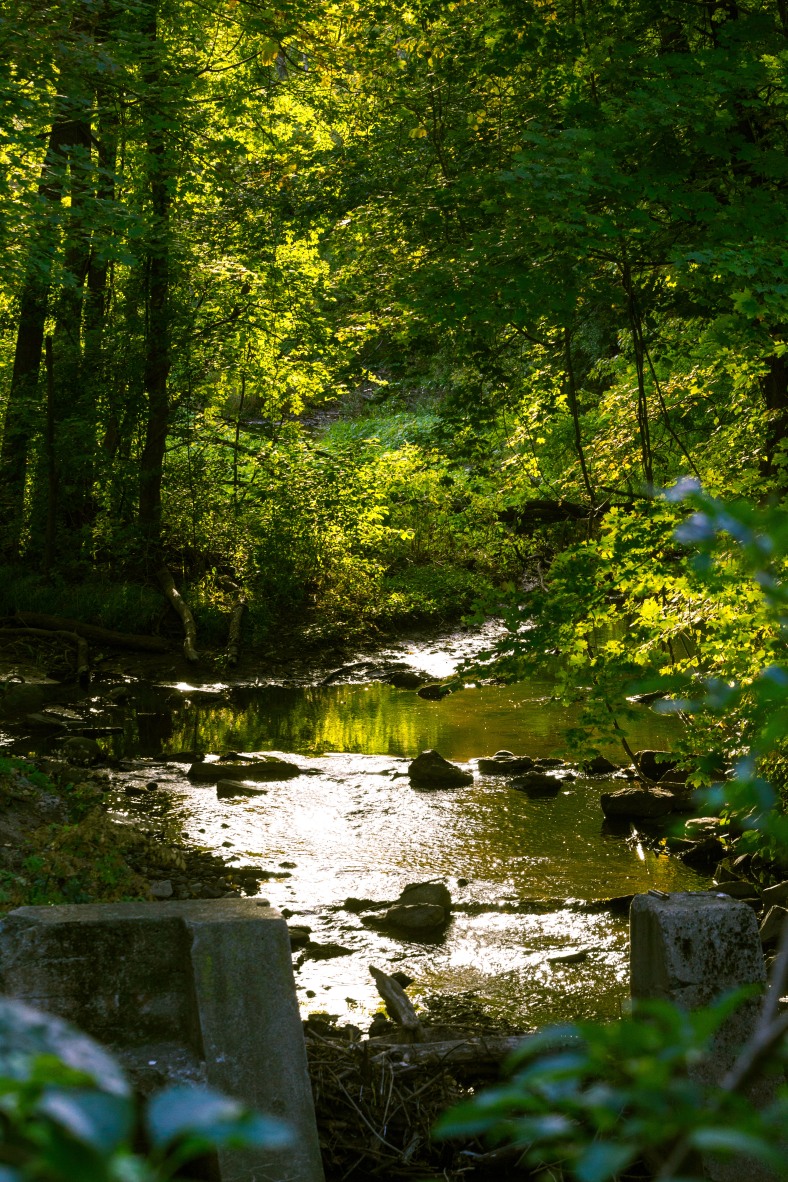 Mill brook preservation
$120,000.
Conservation Commission
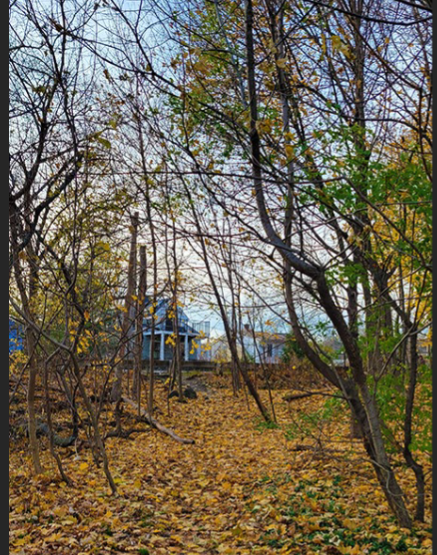 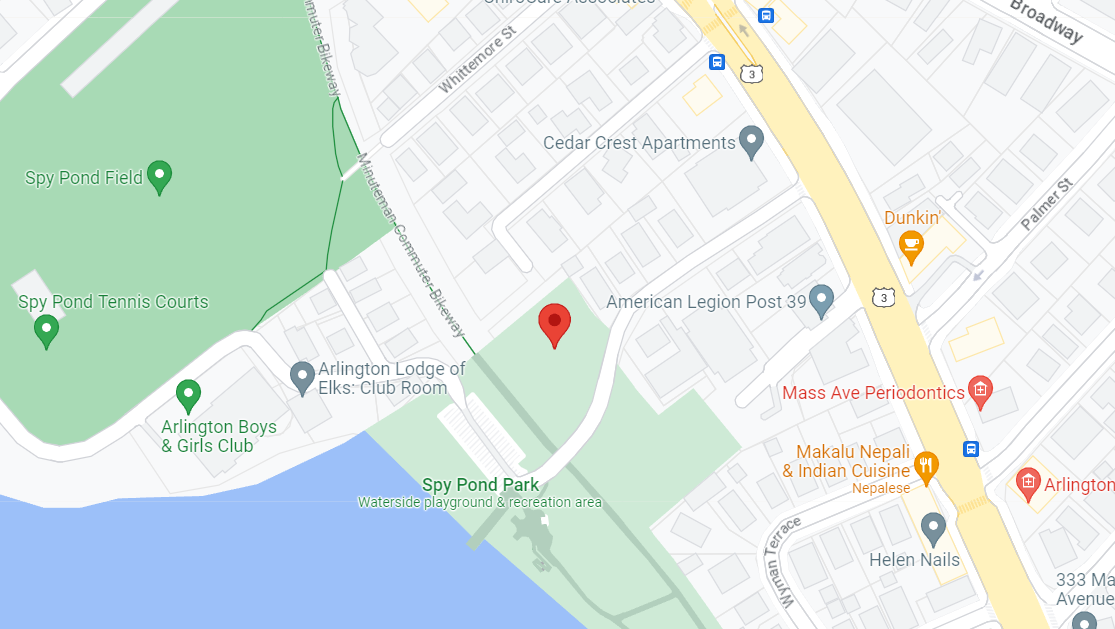 21 Pond Lane Feasibility
$15,000.
Department of Planning and Community Development
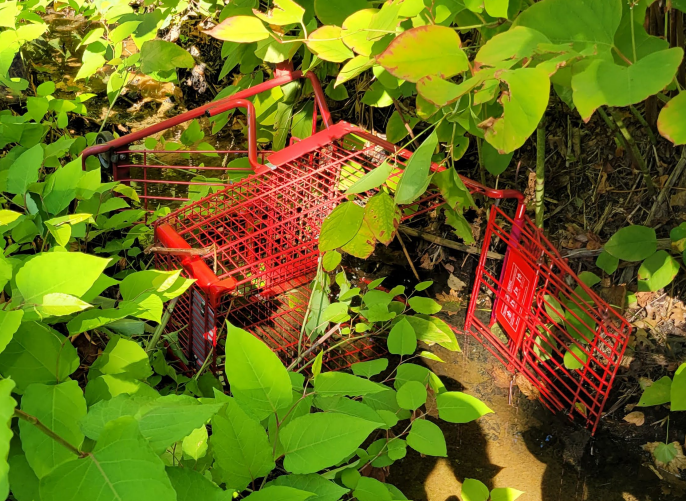 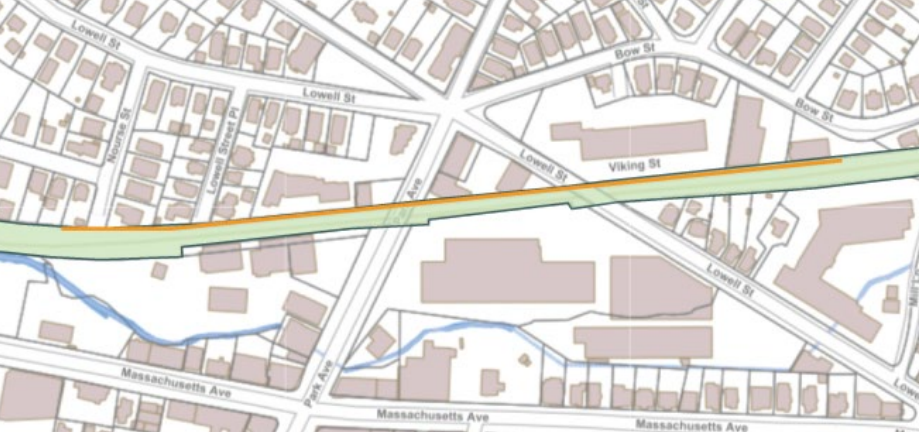 No name brook preservation
$20,000.
Open Space Committee
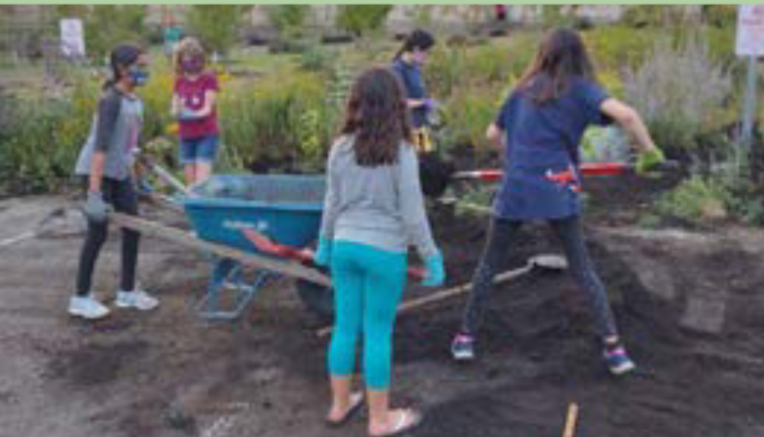 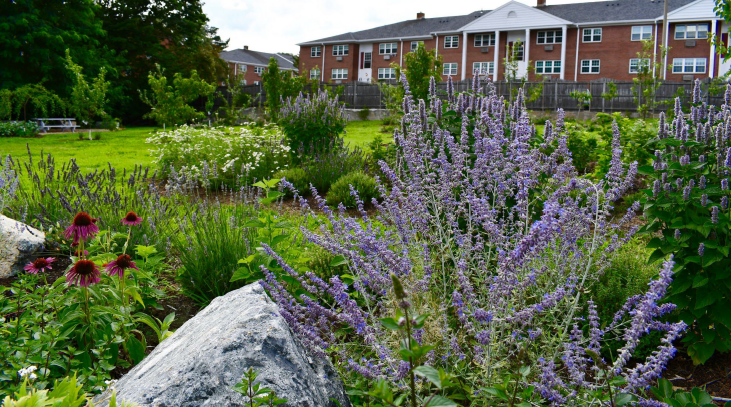 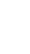 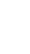 Orchard signage
$2,500.
Open Space Committee
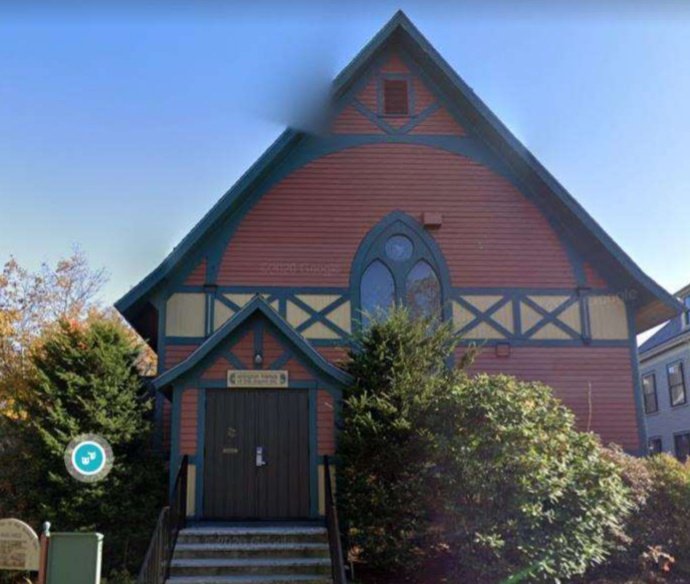 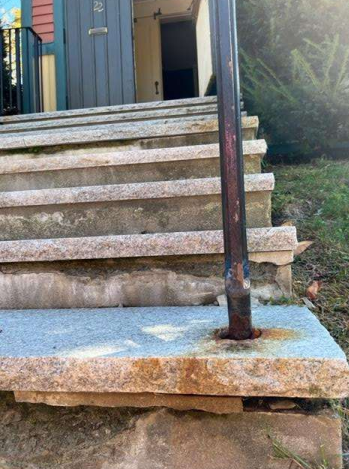 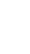 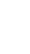 ARLINGTON FRIENDS OF THE DRAMA
$187,750.
Arlington Friends of the Drama
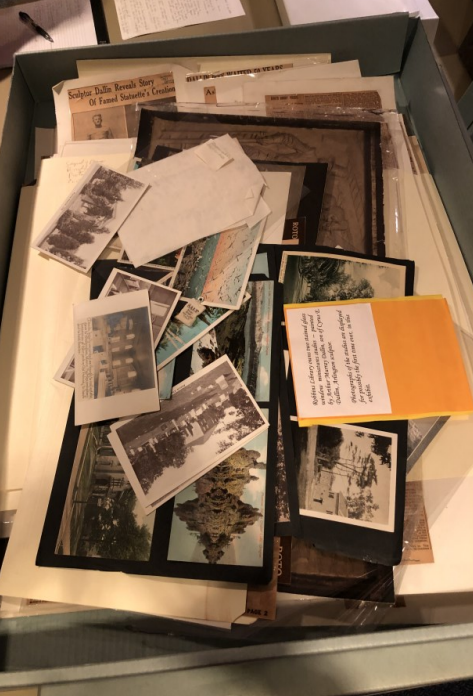 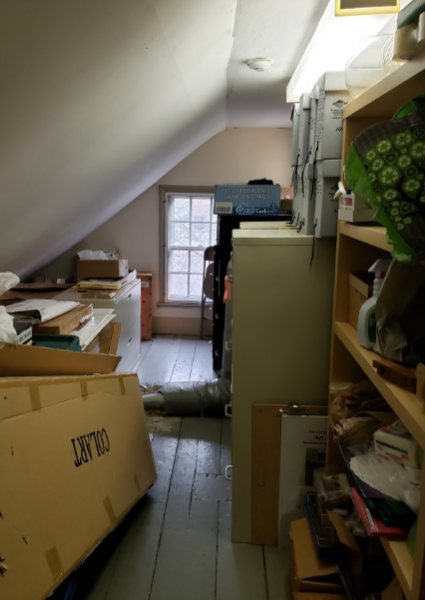 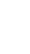 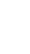 Document digitization
$71,880.
Cyrus E. Dallin Museum
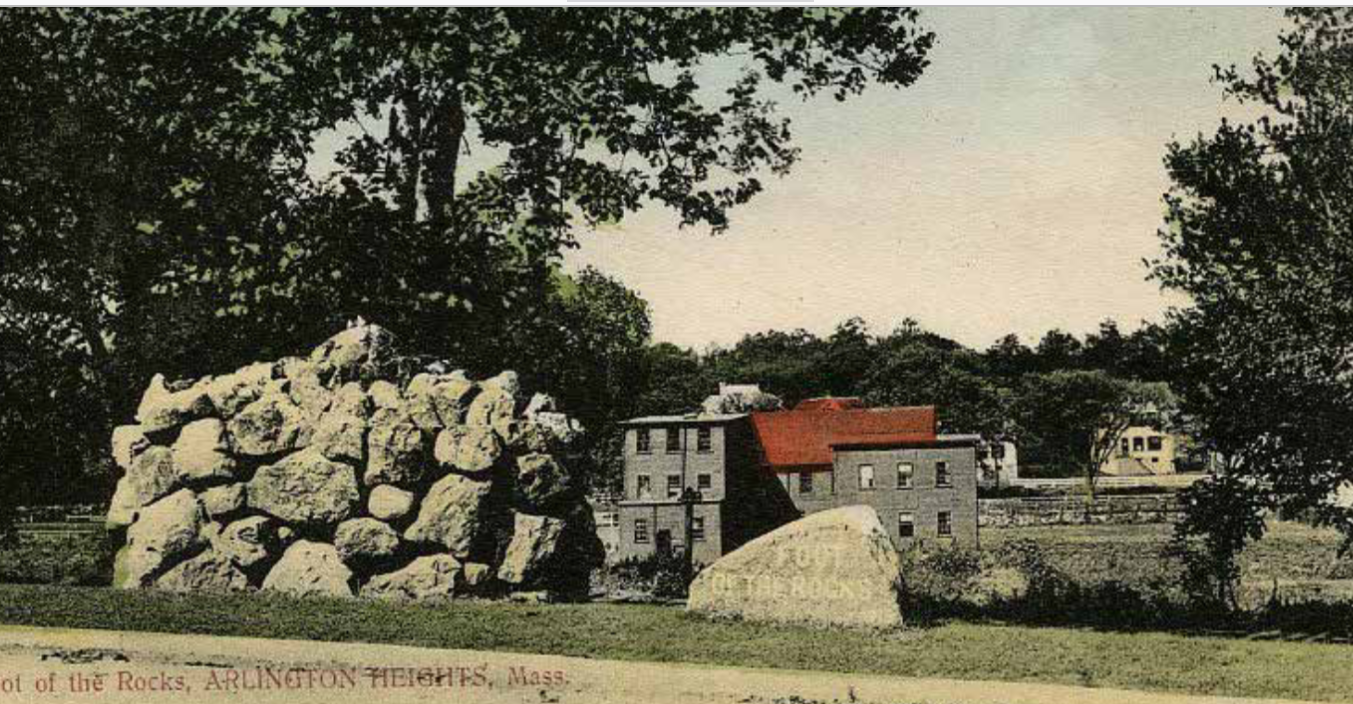 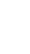 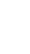 Foot of the Rocks battlefield memorial
$112,000.
Working Group: Foot of the Rocks Project
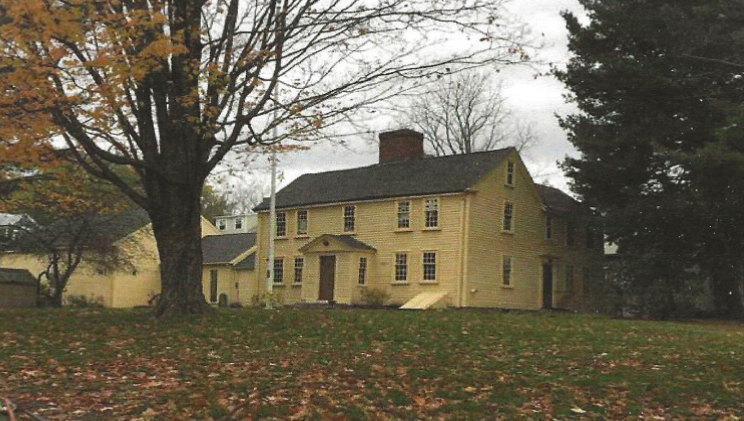 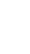 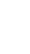 Jason Russell House, preservation continued
$73,573.
Arlington Historical Society
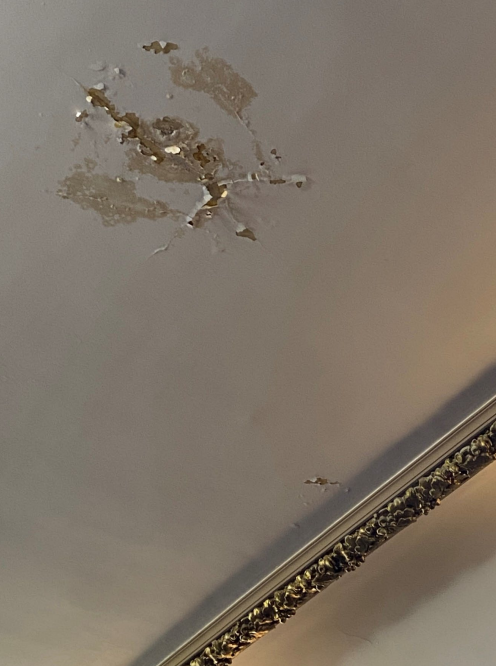 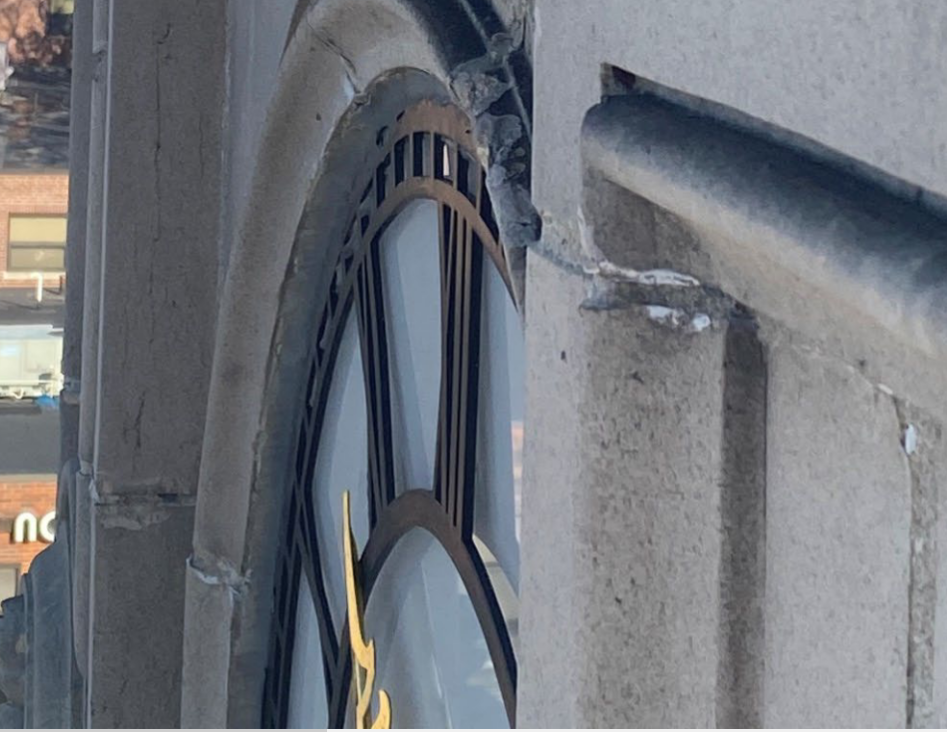 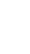 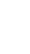 Town Hall preservation, phase  1, Clock Tower
$385,000.
Town of Arlington
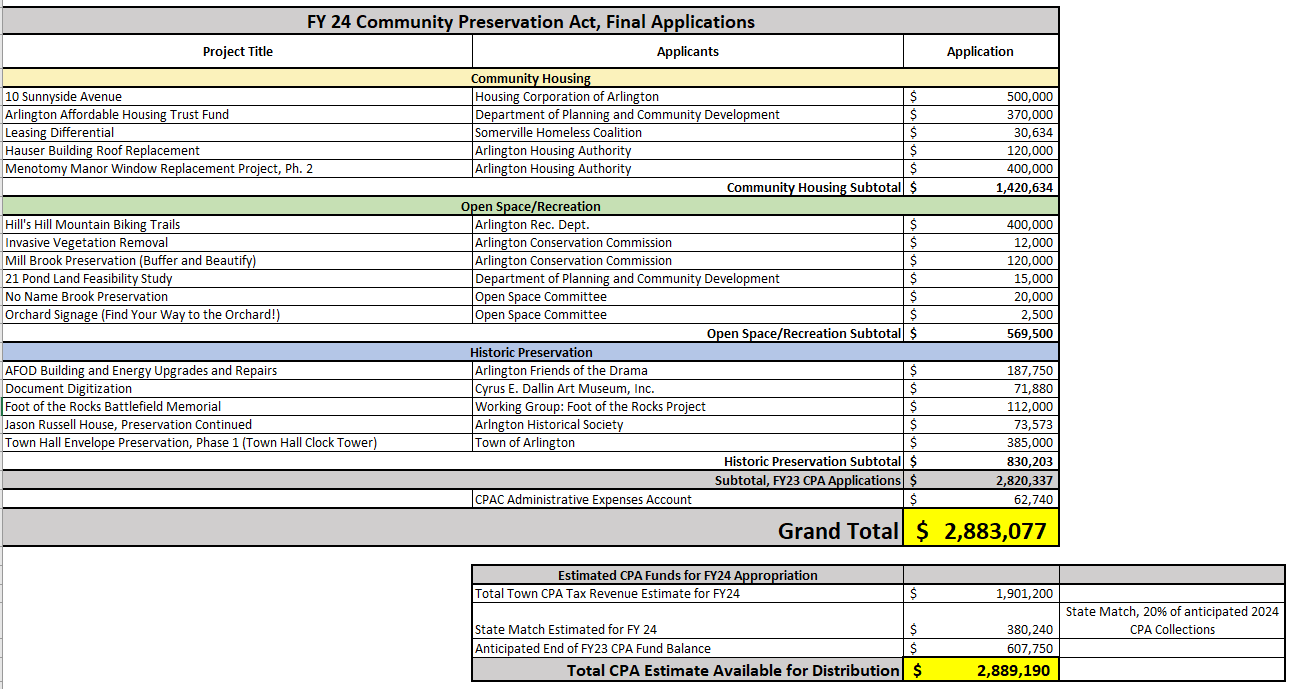 State Match, 20% of anticipated 2023 CPA Collections